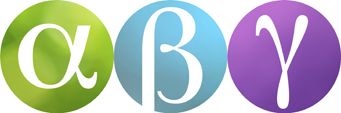 RÄKNA OCH HÄPNA 
KAPITEL 4
HUR MÅNGA POPCORN FÅR PLATS I KLASSRUMMET?
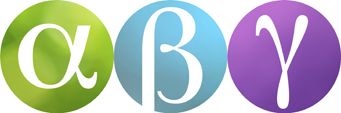 När du går på bio så kanske du tar med dig en kartong med popcorn in i salongen.
Tänk dig nu att vi ska poppa så många popcorn så att hela klassrummet blir fullt.
Hur många popcorn skulle det bli?
A
Börja med att göra en gissning.
B
Gör en beräkning. Du får lite hjälp på vägen:
1 dm3 (kubikdecimeter) = 1000 cm3
1 m3 (kubikmeter) = 1 000 dm3 
Du kan räkna ut klassrummets volym i kubikmeter genom att ta längden gånger bredden gånger höjden.
C
Hur många popcorn kom du fram till att det blir?